以適當科技與風險評估的角度來看核能發電系統
班級：車輛三甲學號：49915092姓名：黃水德指導老師：林聰益
目錄
核能簡介　
以適當科技角度來看核能發電系統
台灣核能發電風險評估
核能的未來發展
結論
核能簡介
核能（Nuclear energy），又稱原子能，是由組成原子核的粒子之間發生的反應釋放出的能量。 原子能比化學反應中釋放的熱能要大將近5千萬倍：鈾235為主要原料，原子核分裂能釋放形式約為200.000.000伏特，而碳的燃燒這種化學反應能量僅放出4.1伏特，2011年的福島第一核電站事故迫使許多國家重新考慮核能政策國際能源機構估計到2035年要減半新增加的核能發電能力。
台灣核能發電風險評估 – 地震的威脅
福島核災的事故主要是由於強震引發海嘯，電廠防海嘯設計不足，造成廠區嚴重淹水，安全冷卻/補水系統喪失 補水系統喪失與電力系統失效 ((電廠全黑))，核子燃料持續產生的熱量無法有效移除為主因。
對同處於地震帶的台灣，雖然核能電廠在設計上已經考量各種天然災害所可能帶來的影響，但如發生了像日本一般的強震可說是相當的不安全，更因耐震力不足、無力抵抗海嘯、位於人口稠密區三大因素，遠高於他國。

其中核一、核二廠分別距離山腳斷層7公里、5公里核三廠距離恆春斷層一點五公里，皆不符合台電的核電廠選址規定：距廠址8公里內不能有長度超過3百公尺的活動斷層。貢寮核四廠址的半徑80公里海域內有70幾座海底火山，其中的11座處於活火山的狀態。去年也於廠區外1公里處發現新斷層，目前正在評估這個新斷層會影響核四的狀況。
國際知名的風險評估公司Maplecroft ，亦指出台灣的4座核電廠，是全球少數會同時遭逢地震、海嘯、洪水等三重威脅的廠址。

安全配套措施：集中於北部地區的核電廠，萬一
                               爆炸，政府該如何迅速疏散密度
                               高達660萬人口。

輻射線之可怕：如果爆炸輻射層無法一一清除，
                               對於土地的永續經營是有限的。

原料需求仰賴國外：台灣並無製造、維修技術，
　　　　　　　　　   任何一個原料都需要仰賴進
　　　　　　　　　   口。
以適當科技角度來看核能發電系統
非碳能源：在石油危機之下，開發新能源是重點，
                        但若使用過核燃料（再處理）可使得
                        此能源永續再生。

核能原料運輸成本低：一年只需30公噸的鈾燃料，
                                           以一次班機就可完成運輸。

發電成本低廉：成本較其他再生能源低廉，僅需
                                0.67元
核能未來發展 – 核融合
長久以來，科學家一直夢想能控制核融合，以取得安全、乾淨而且幾乎用之不竭的能源。這些努力正逐漸有了成果，但是，真的打造得出可運作的反應器嗎？
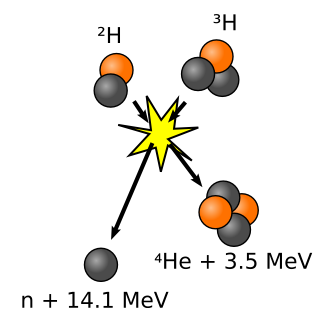 氘-氚 （D-T）的核融合反應產生氦（He）與中子（n），期間釋放出的核能，是目前考慮中的未來主要能源。
「核融合」發電能改善「核分裂」發電的三項缺點。

第一，核融合的燃料(氘和氚)很容易取得，氘可以從海水提煉，每一公升海水中含三十毫克氘。雖然，氚不存在於自然界中，但可以從中子與鋰元素的核反應提煉，因此核融合的氘及氚燃料是幾乎取之不盡的。

第二，核融合的燃料以及反應後的產物都是非放射性物質，不會產生二氧化碳或造成空氣污染，不會有大量的核能廢料，故沒有核廢料處理的難解技術與政治問題。

第三，核融合裝置內是密度稀薄的電漿，其中的電漿粒子密度約只有空氣密度的十萬分之一而已，無需大量集中燃料。只要減少燃料供給，核融合反應可以隨時終止，其控制性比現行核分裂反應器要容易，故核融合反應爐不可能熔毀，也不可能有大型能量釋放失控的危險。與目前所知的所有能源相比較，氘與氚的核融合能源不僅燃料充足，又不產生溫室氣體及高放射性的核廢料，因此核融合是最友善環境的永續能源，極有可能成為人類能源的最終解決方案。
結論
福島核災後，各國紛紛意識到核能之高風險性，因此反省其能源政策，並修正其核電廠興建規劃與標準。如法國此核能大國，其亦宣示將針對核電廠進行壓力測試，檢測其安全性，若有不符者，既立即關廠，暫延發展核能。甚至連中國此亟欲推展核電的國家，亦正式公布調整核安全規劃，未完成安全規劃前暫停審批，但台灣卻未承諾停建核電廠計劃，以未來性來說，在更安全的核融合發電科技發展完善前，『核能』無疑是一顆不定時炸彈。
參考資料
奇摩知識　http://tw.knowledge.yahoo.com/question/question?qid=1611031004193

中華民國核能學會
　http://chns.org/s.php?id=13

核能知識網路展覽
　http://vm.nthu.edu.tw/science/shows/nuclear/